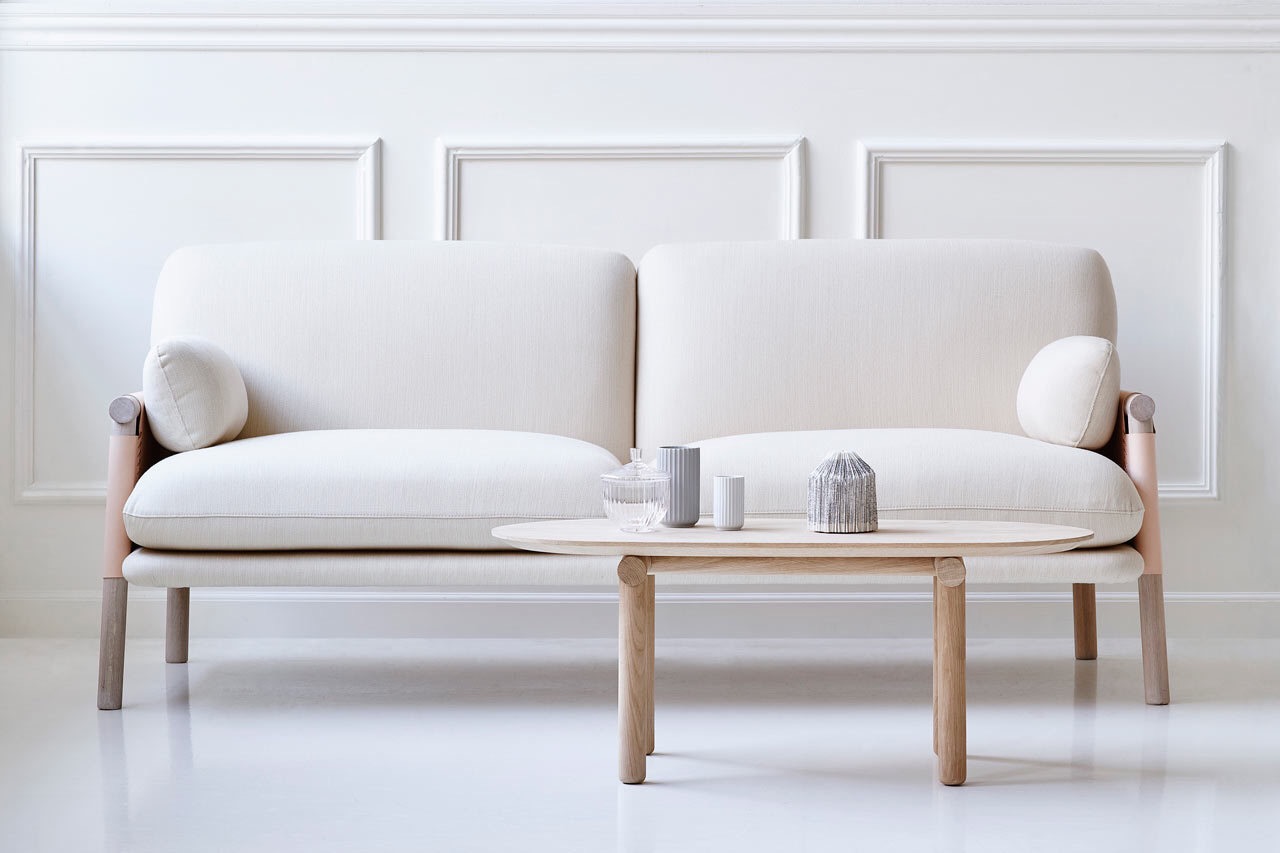 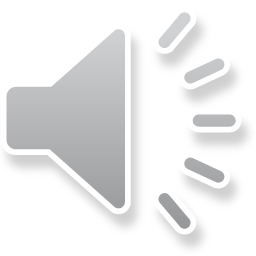 20XX
北欧风
家装工作汇报PPT模板
适用于工作汇报/商业计划/年终总结等
汇报人：小 Q 办 公
时    间：20XX.1.1
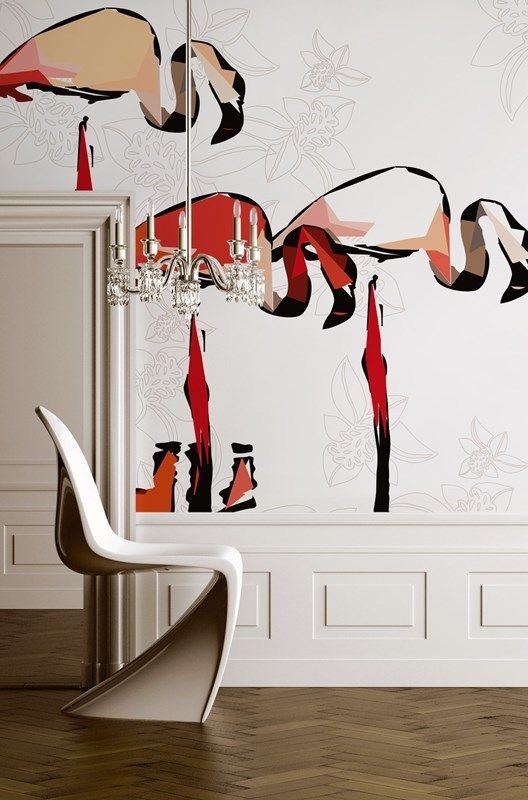 01  输入标题
02  输入标题
目
录CONTENT
03  输入标题
04  输入标题
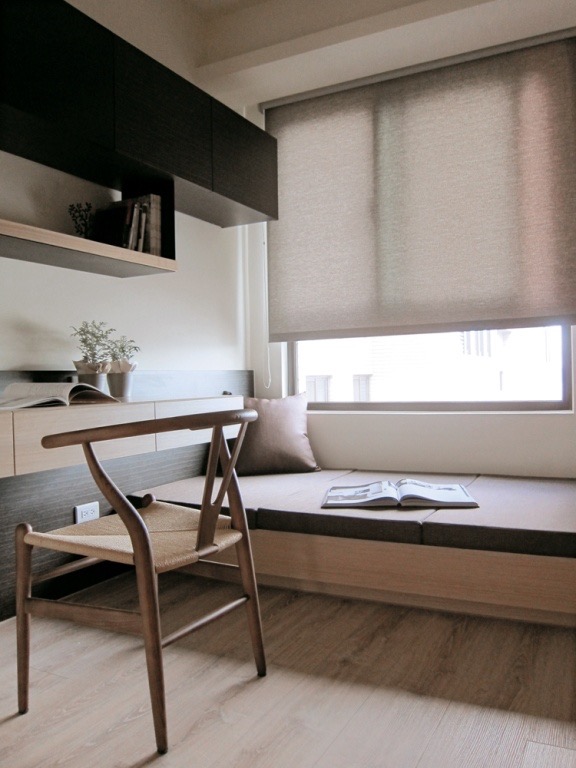 Part   01
输入标题
输入标题
输入替换内容输入替换内容
输入替换内容输入替换内容
输入替换内容输入替换内容
输入替换内容输入替换内容
输入标题
输入替换内容输入替换内容
输入替换内容输入替换内容
S
W
O
T
输入替换内容输入替换内容
输入替换内容输入替换内容
输入标题
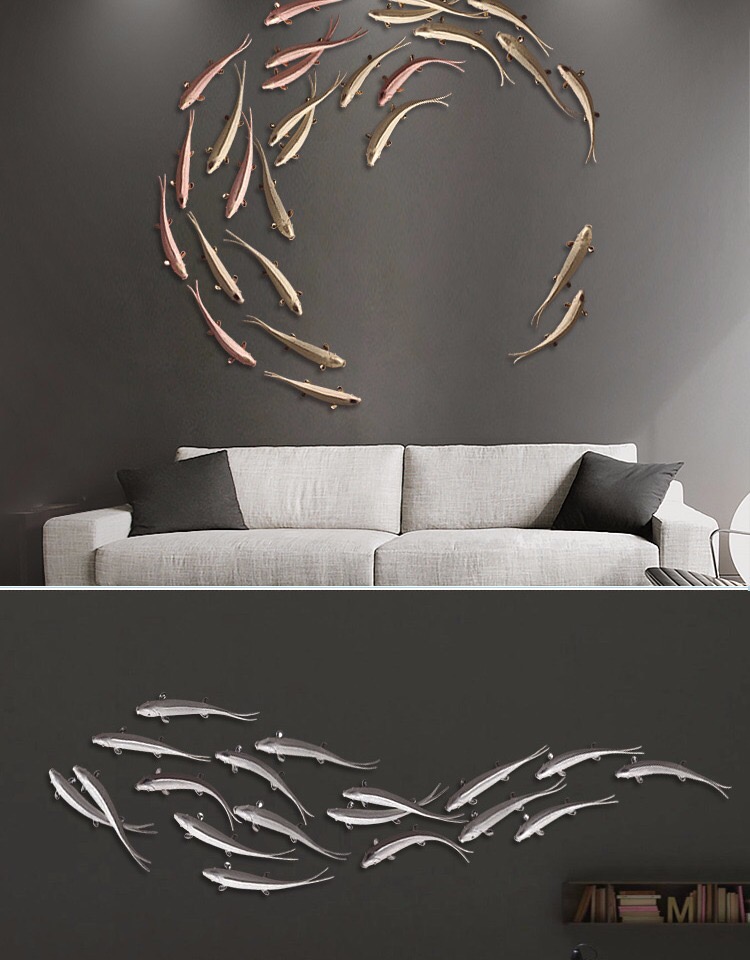 输入替换内容输入替换内容
输入替换内容输入替换内容
输入替换内容输入替换内容
输入替换内容输入替换内容
输入标题
输入替换内容输入替换内容
输入替换内容输入替换内容
输入替换内容输入替换内容
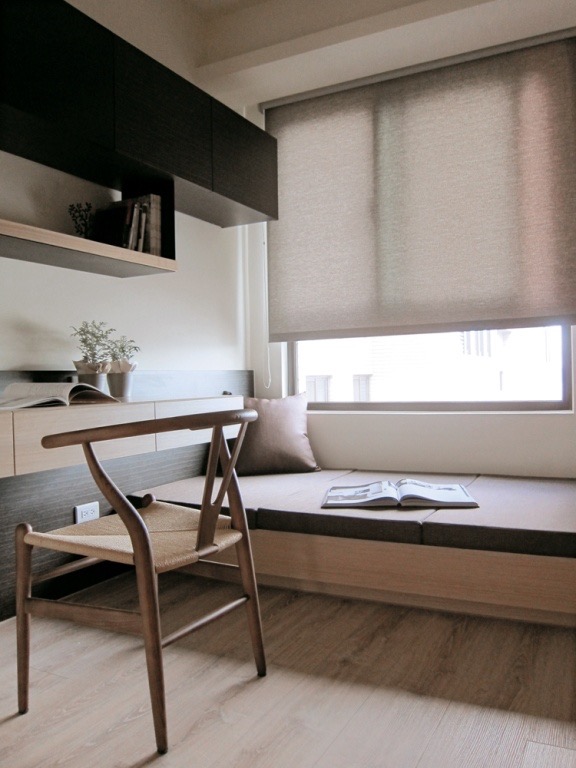 Part   02
输入标题
输入标题
输入替换内容输入替换内容
输入替换内容输入替换内容
3
6
4
5
2
输入替换内容输入替换内容
输入替换内容输入替换内容
输入替换内容输入替换内容
1
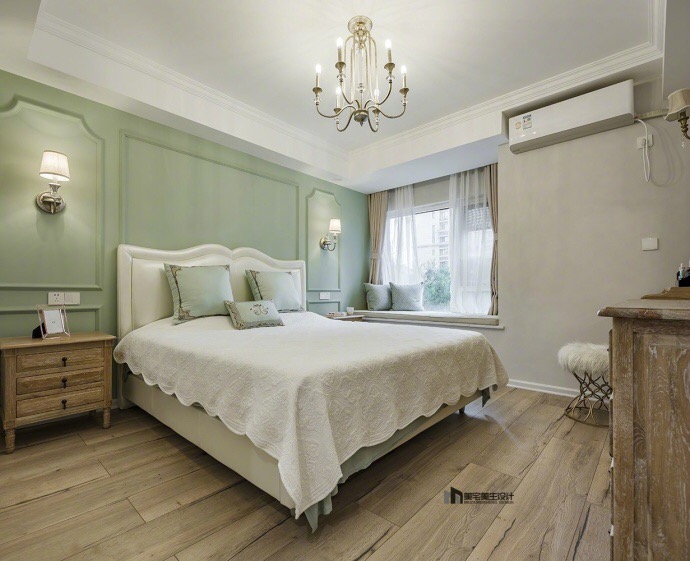 输入标题
输入替换内容输入替换内容
输入替换内容输入替换内容
输入替换内容输入替换内容
输入标题
输入替换内容输入替换内容
输入替换内容输入替换内容
输入替换内容输入替换内容
输入替换内容输入替换内容
输入标题
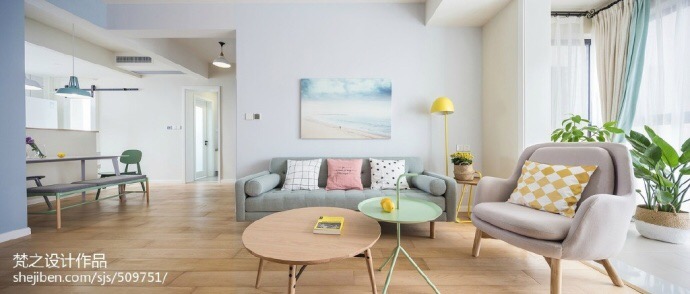 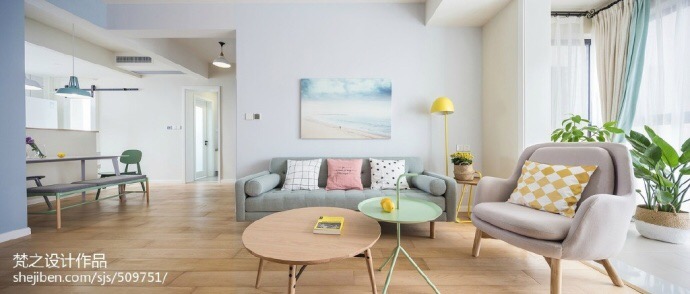 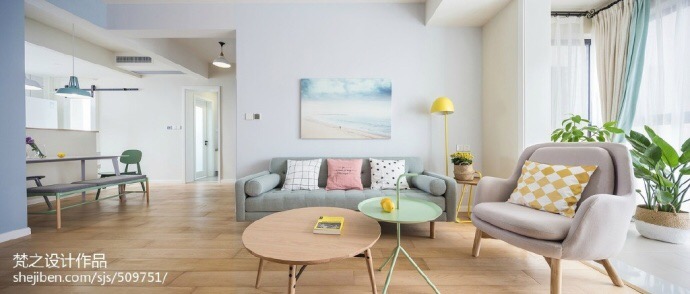 输入标题
输入标题
输入标题
输入替换内容输入替换内容输入替换内容
输入替换内容输入替换内容输入替换内容
输入替换内容输入替换内容输入替换内容
输入标题
输入替换内容输入替换内容
输入替换内容输入替换内容
01
02
输入替换内容输入替换内容
输入替换内容输入替换内容
03
04
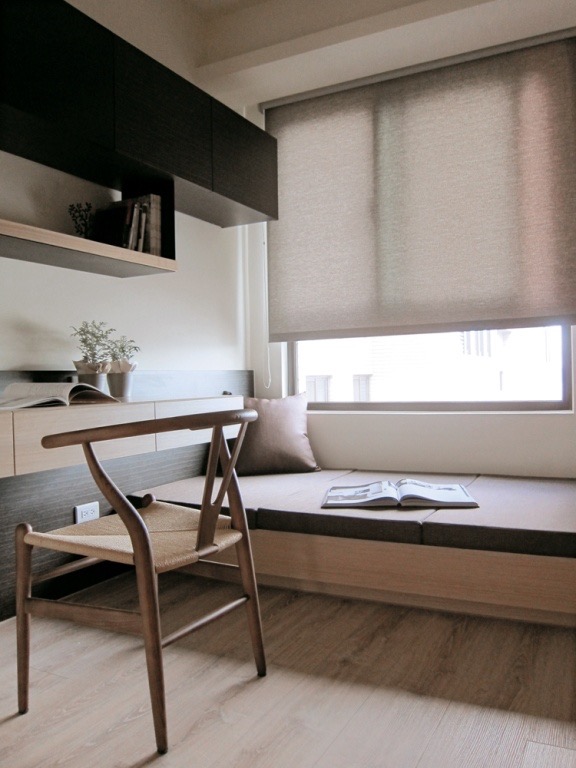 Part   03
输入标题
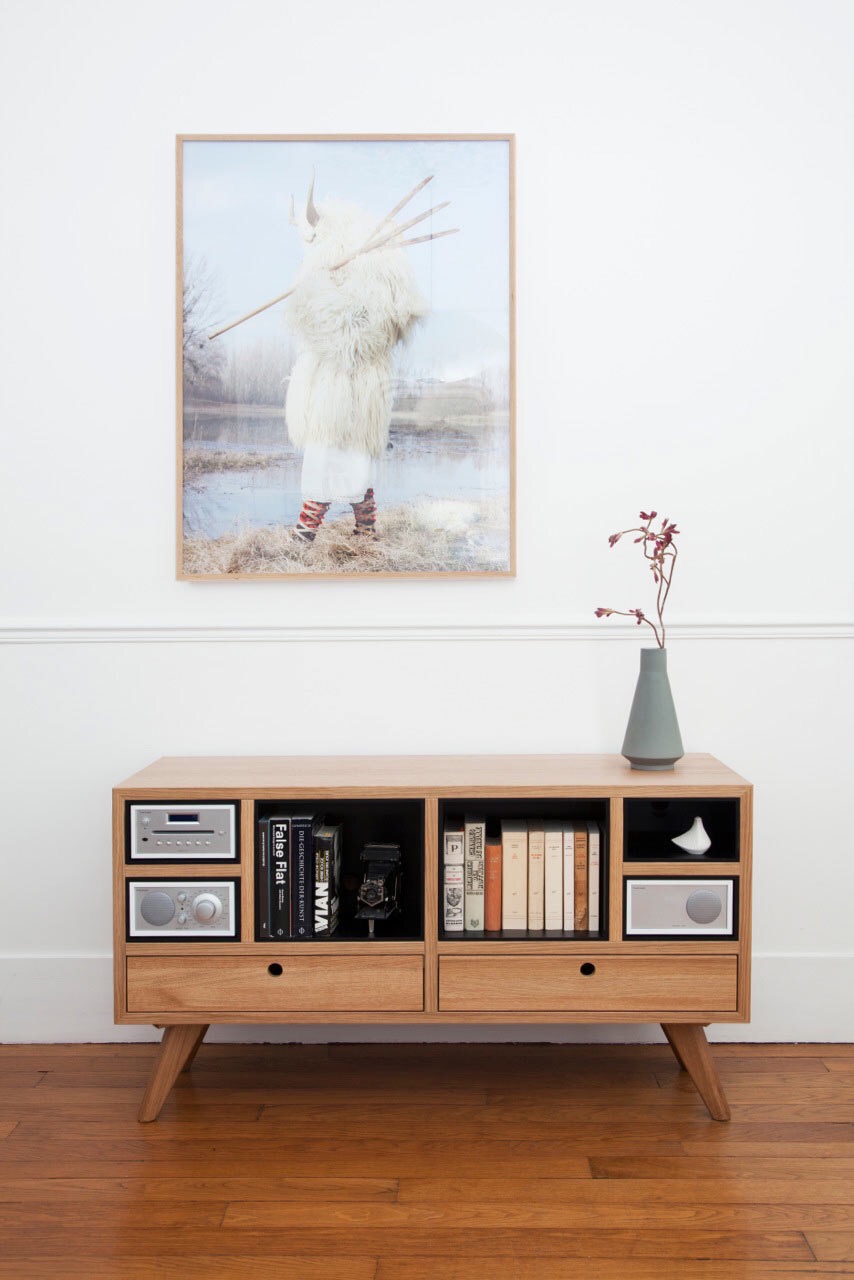 输入标题
输入替换内容输入替换内容
输入替换内容输入替换内容
输入替换内容输入替换内容
输入替换内容输入替换内容
输入标题
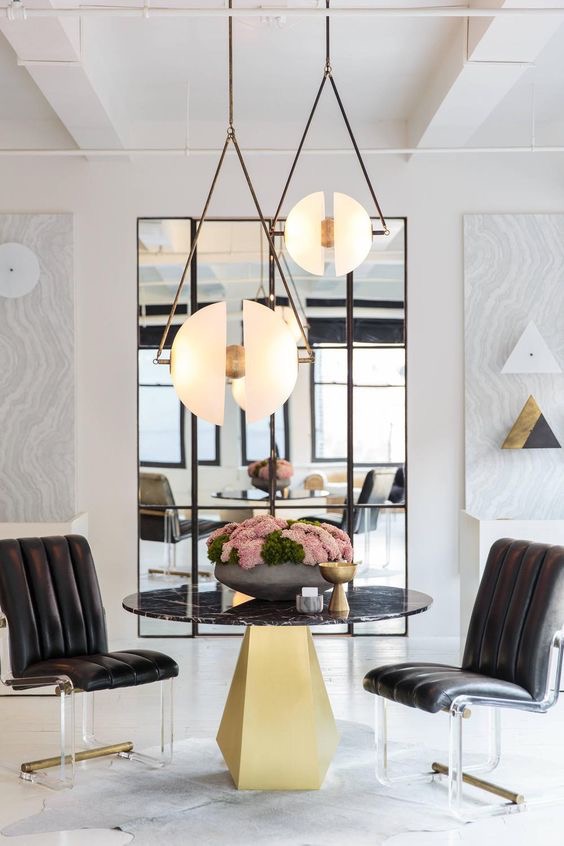 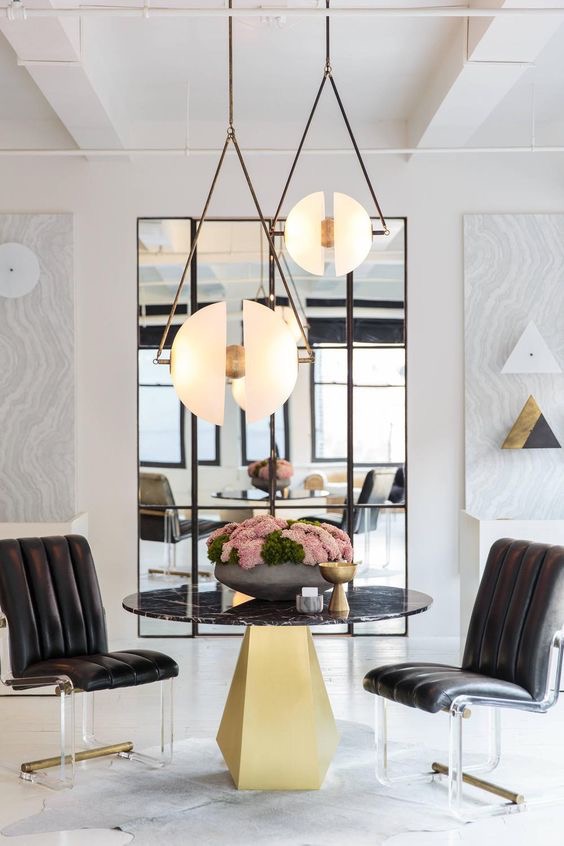 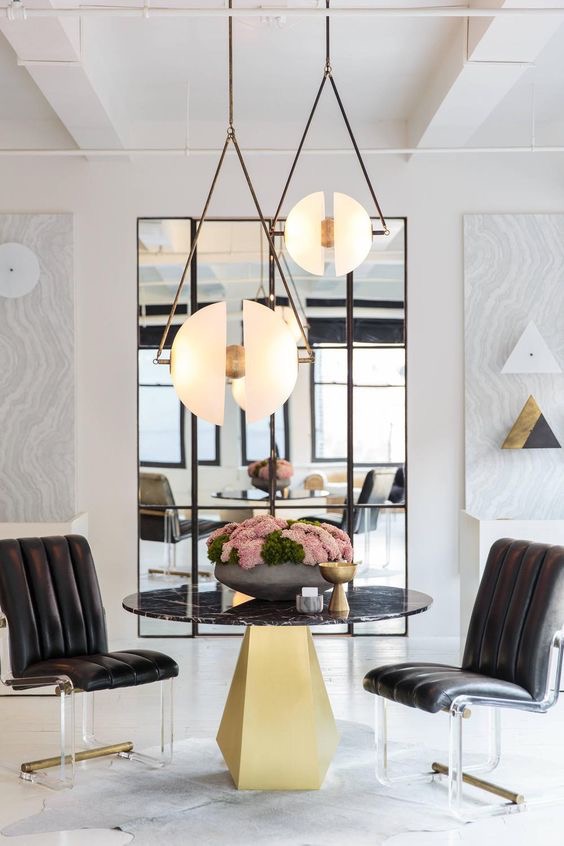 输入替换内容输入替换内容
输入替换内容输入替换内容
输入替换内容输入替换内容
输入标题
输入替换内容输入替换内容
输入替换内容输入替换内容
输入替换内容输入替换内容
输入标题
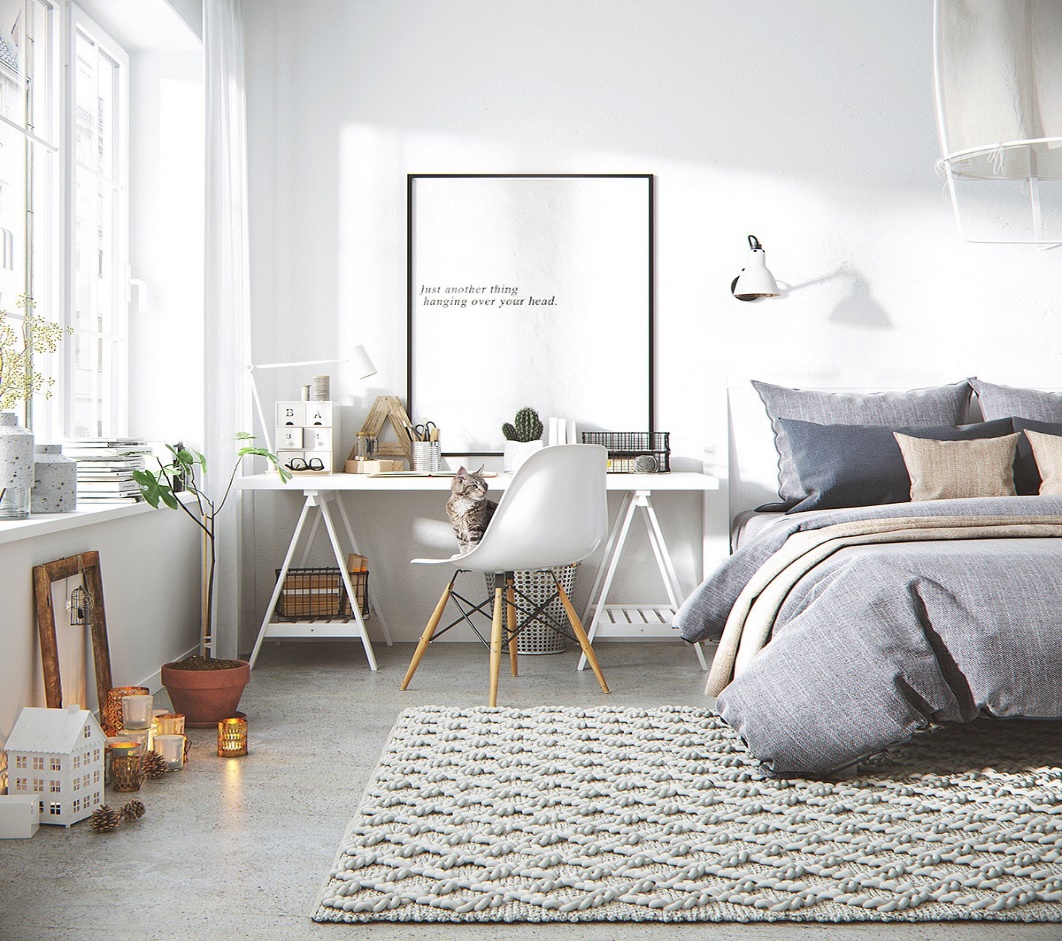 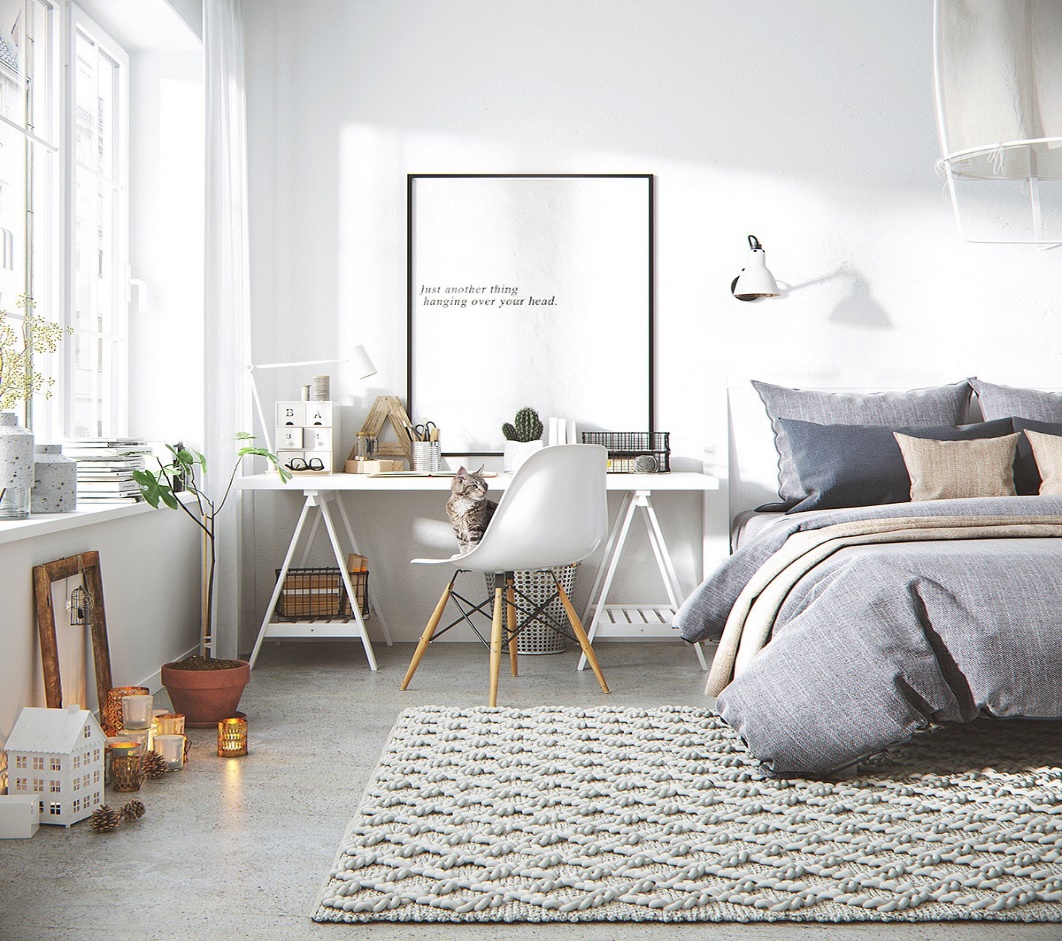 输入替换内容输入替换内容
输入替换内容
输入替换内容输入替换内容
输入替换内容
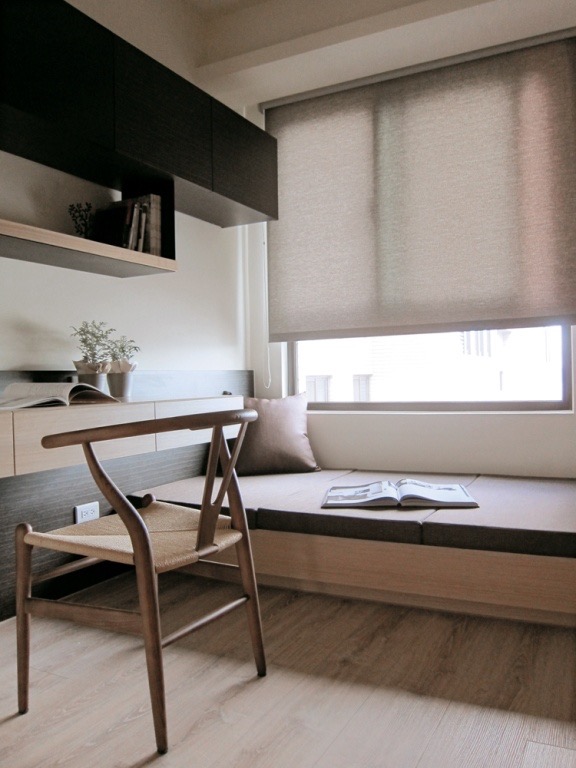 Part   04
输入标题
输入标题
输入替换内容输入替换内容
输入替换内容
输入替换内容输入替换内容
输入替换内容
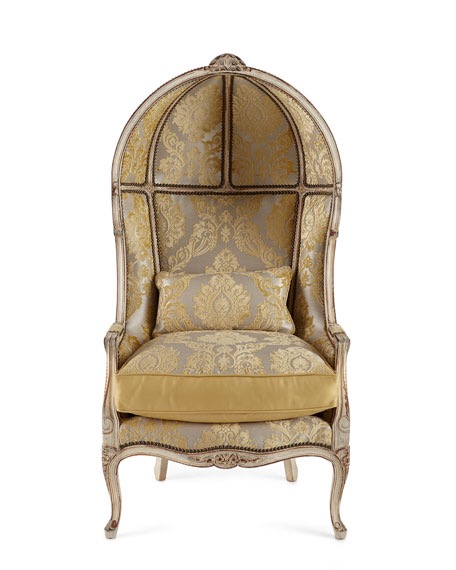 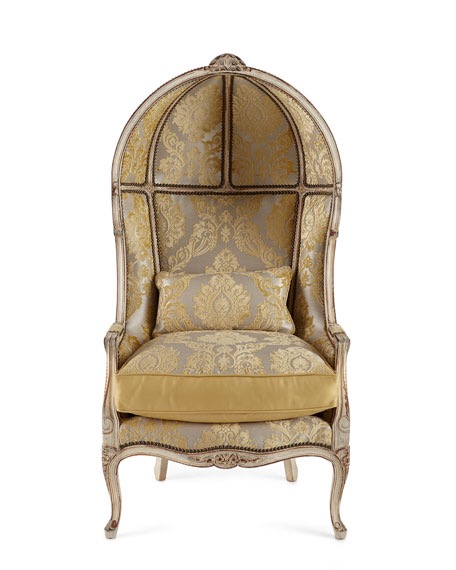 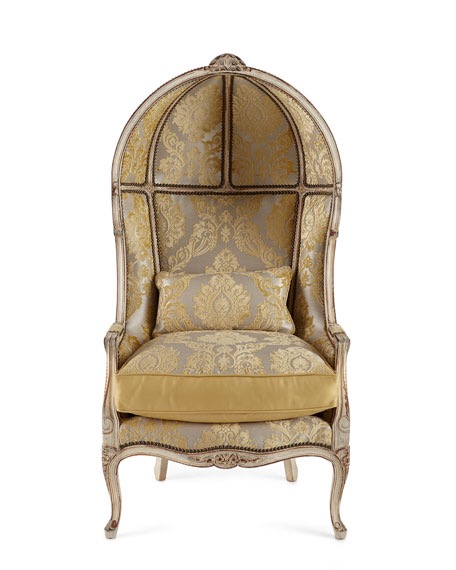 输入标题
输入标题
输入替换内容输入替换内容
输入替换内容输入替换内容
输入替换内容输入替换内容
输入标题
输入标题
输入标题
输入标题
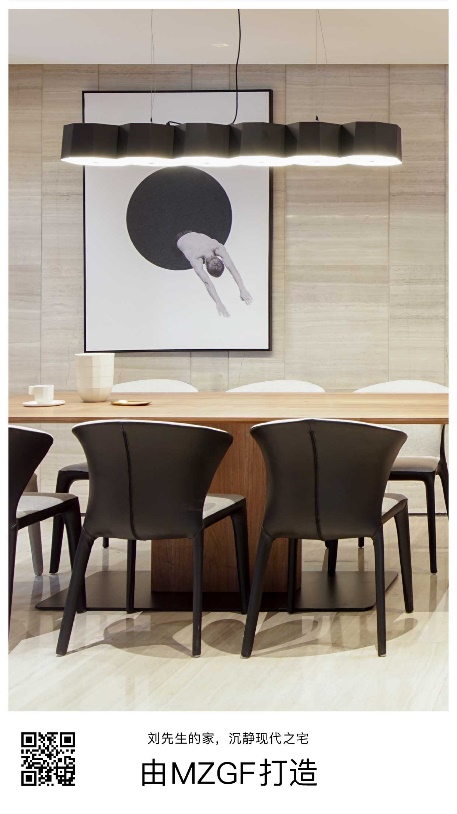 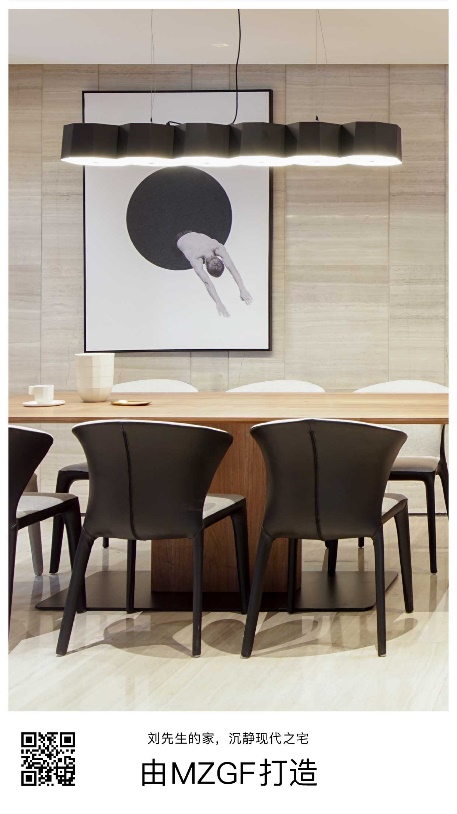 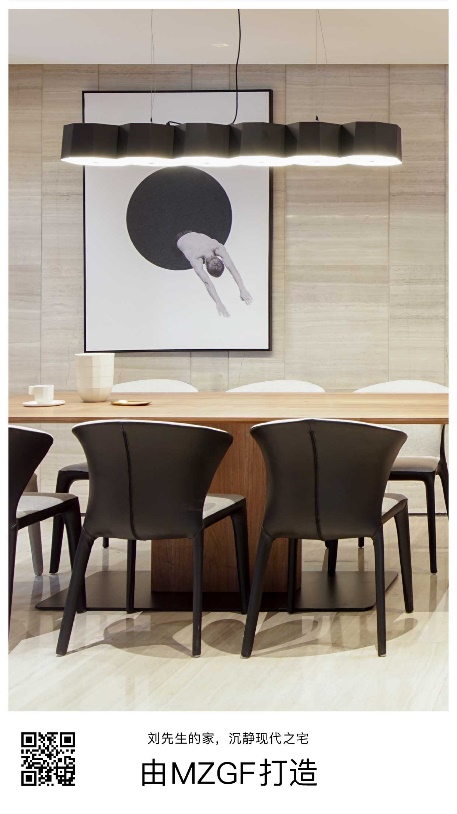 输入替换内容输入替换内容输入替换内容输入替换内容输入替换内容输入替换内容
输入标题
前景好
较好
中等
输入替换内容输入替换内容
输入替换内容输入替换内容
输入替换内容输入替换内容
一般
趋势1
趋势2
趋势3
趋势4
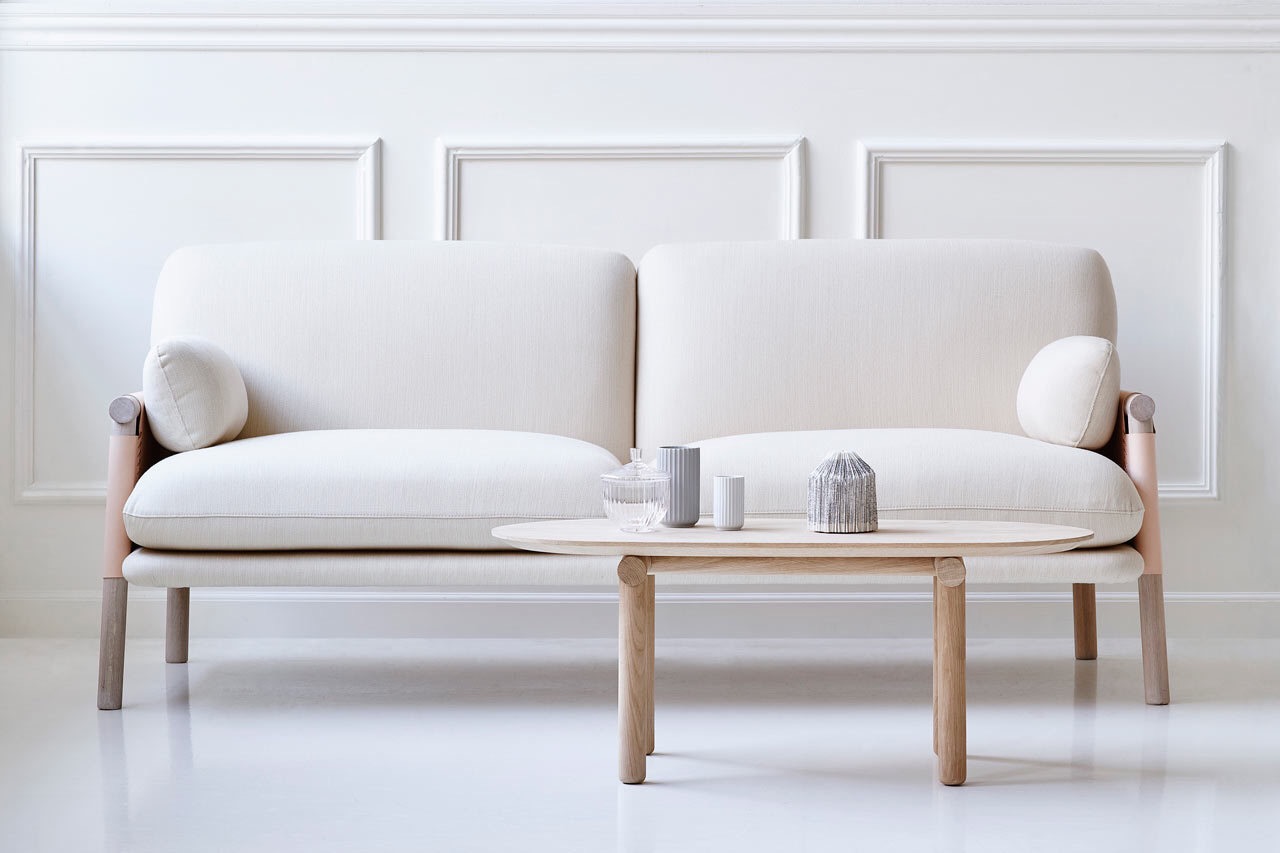 20XX
谢谢观赏!
汇报人：小Q办公
时    间：20XX年